S.H.O.R.E.
South Hero Overland Route Exploration
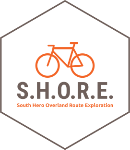 Funded by a VOREC (Vermont Outdoor Recreation Economic Collaborative) Grant
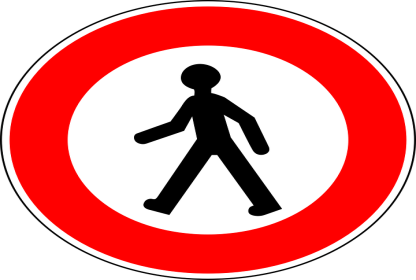 S.H.O.R.E.

A collaborative project to improve the quality and quantity of bike and pedestrian routes in South Hero
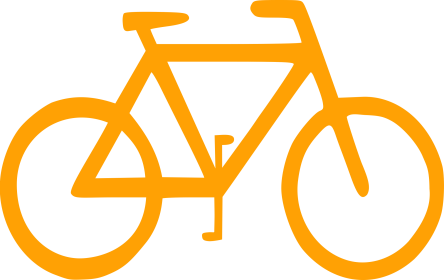 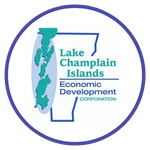 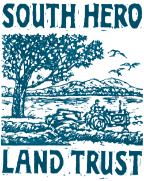 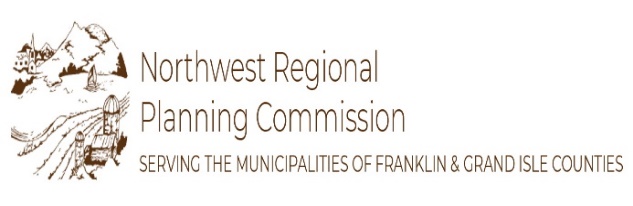 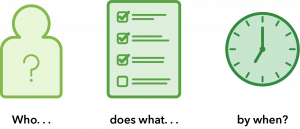 Lake Champlain Islands                       Manages and implements                                    Fall 2024
Economic Development                      the S.H.O.R.E. Project
Corporation
GOALS:

Better manage and grow cycling and pedestrian activity 

Maximize the economic impact

Promote positive relationships

Enhance routes

Provide safe routes

Increase awareness of businesses
THE PROCESS

Gather information: 

Review past studies
 Visit and talk to business owners
 Conduct informal bike counts
 Talk with community members
 Survey cyclists
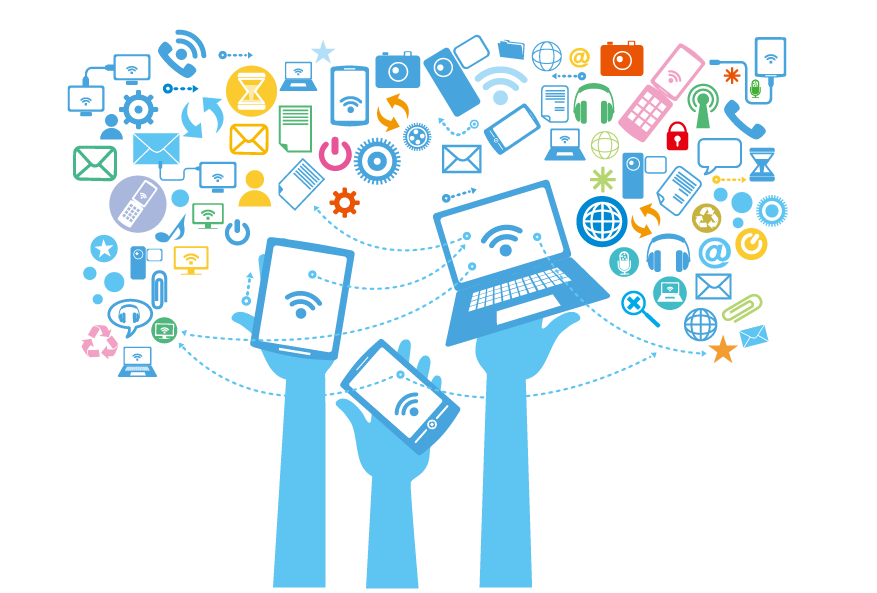 IDENTIFY FINDINGS 
          
                                          Safety           

                               
                                              Routes/Signage

           
                                                    Destinations/Amenities
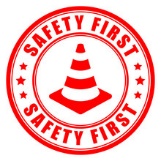 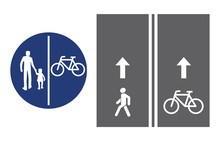 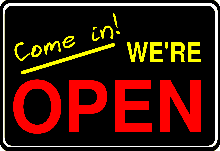 COMMUNITY STAKEHOLDERS
 Selectboard
 Planning Commission
 Recreation Commission
 Trails Committee
 Folsom Elementary
Businesses
Residents
Tourists
Cyclists
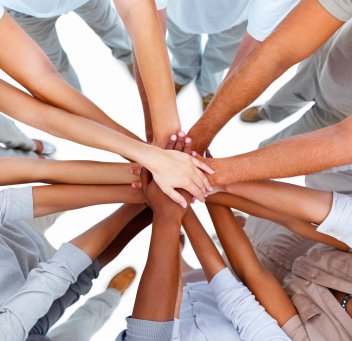 RECREATION PLANNER/CONSULTANT

Funded through VOREC Grant
Works with S.H.O.R.E. Project Coordinator
Design and plan bike/pedestrian improvements
Recommends Demo Projects and Pop-up Events
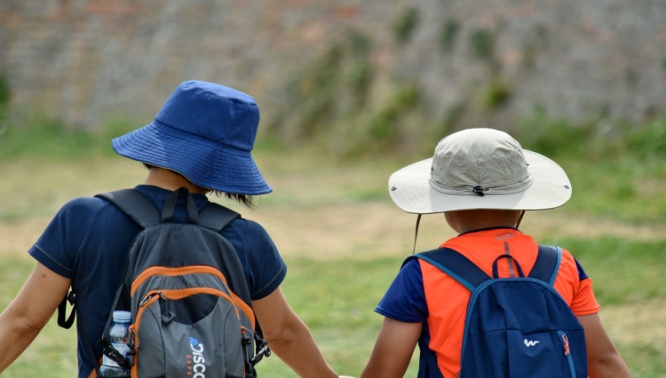 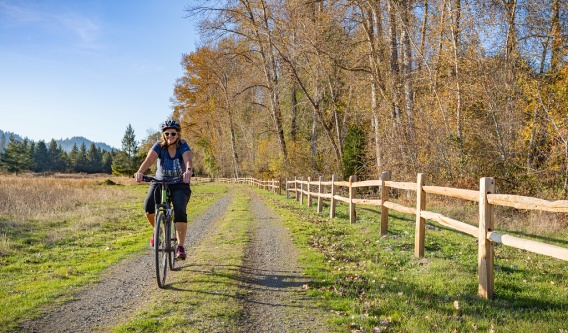 COMPREHENSIVE PLAN


Town of South Hero Selectboard

Recommendations
What’s Next
Funding opportunities
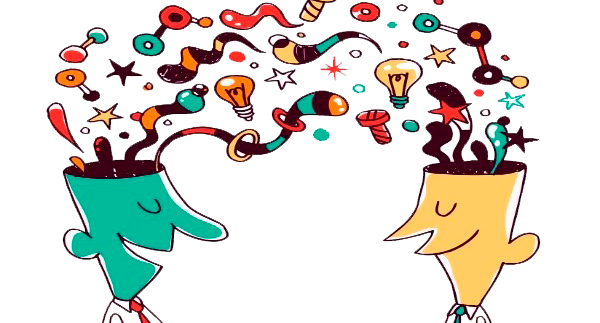 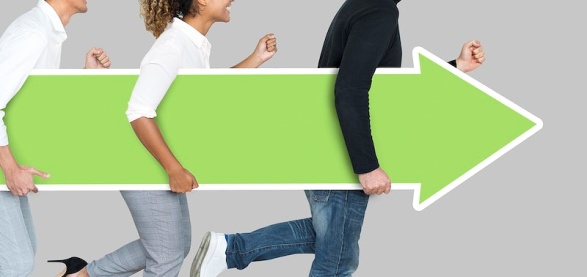 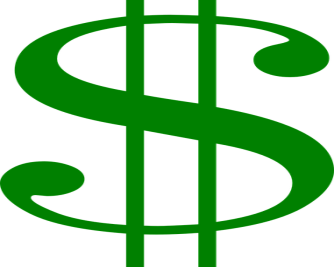 MARKETING AND CAMPAIGNING

Educational Materials
Educational Events
Maps/Apps
Brochures/literature
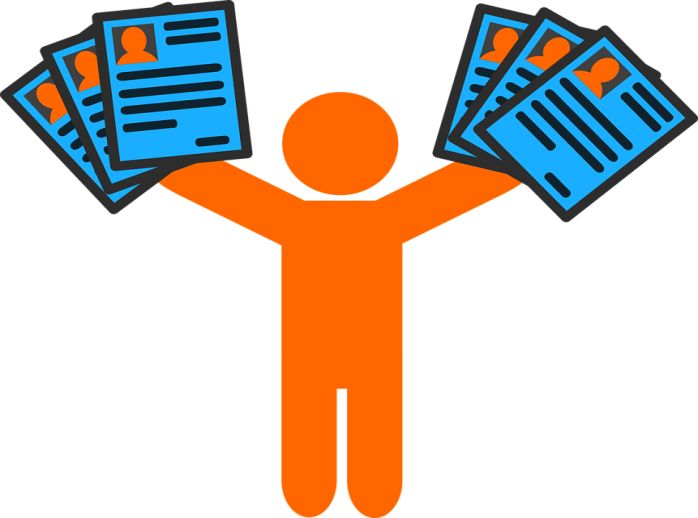 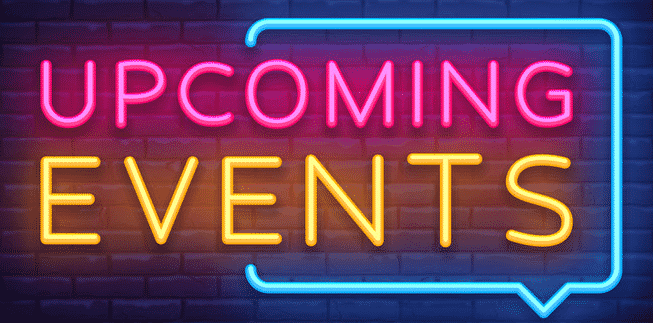 PERMANENT SIGNAGE AND WAYFINDING
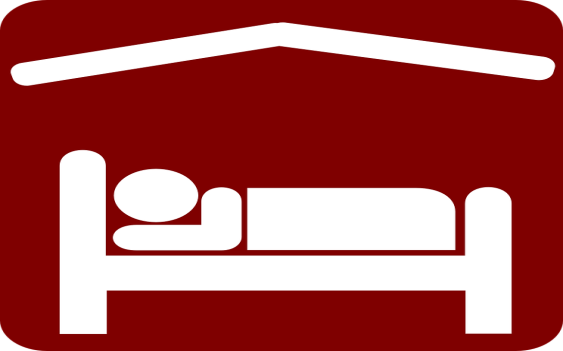 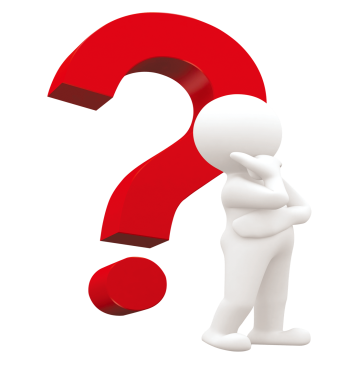 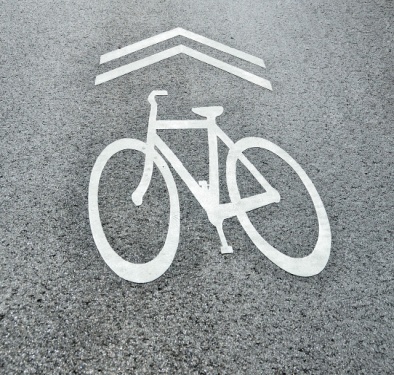 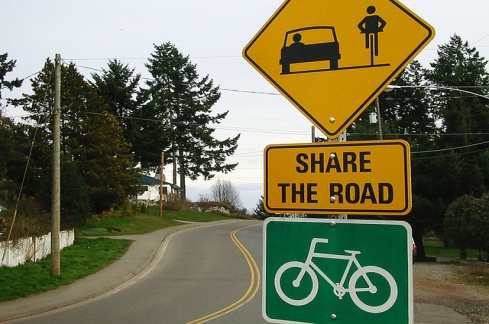 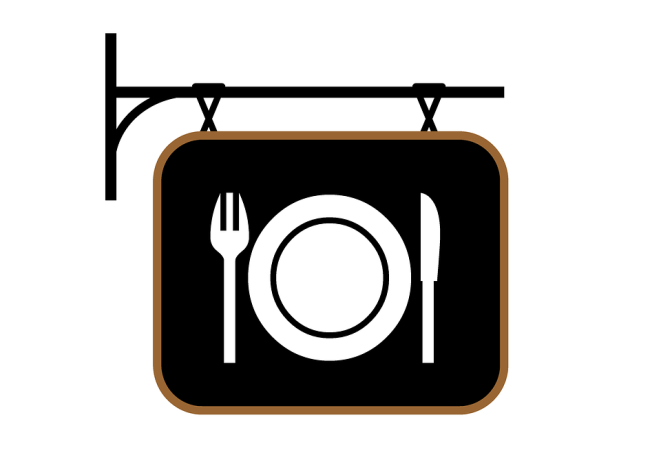 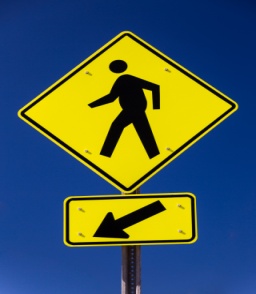 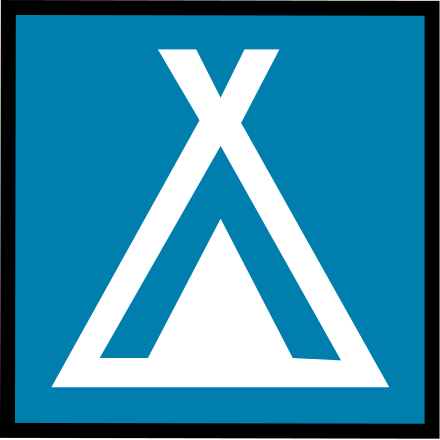 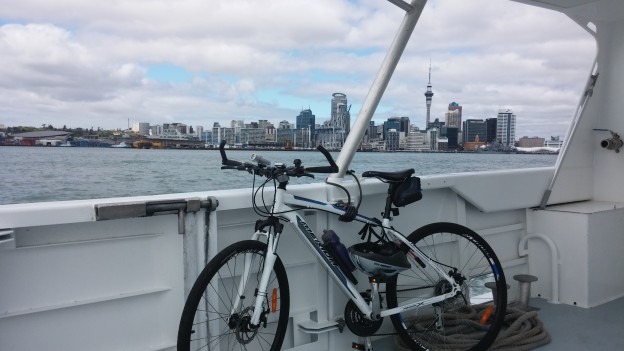 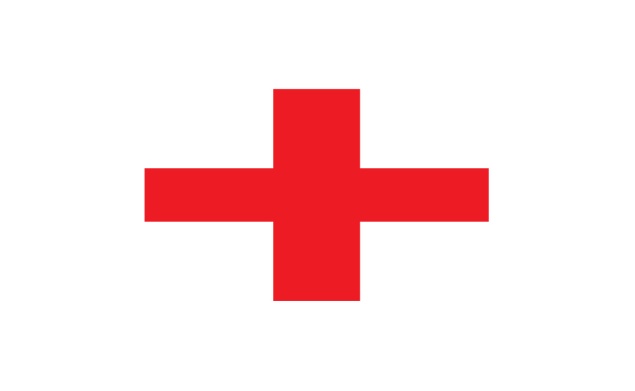 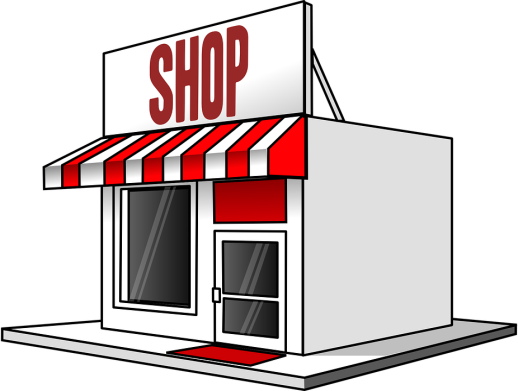 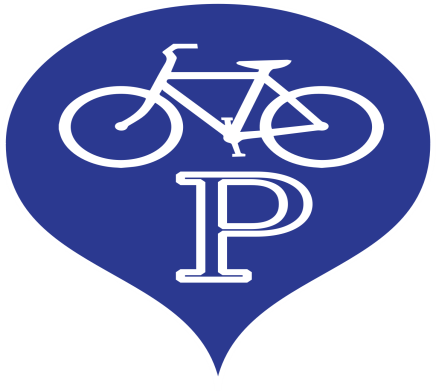 HOW TO GET INVOLVED

CONTACT:
Donna Boumil, Project Coordinator

Email: donna@champlainislands.com
802-372-8400

Cyclist survey: www.surveymonkey/r/KRNHYJ6
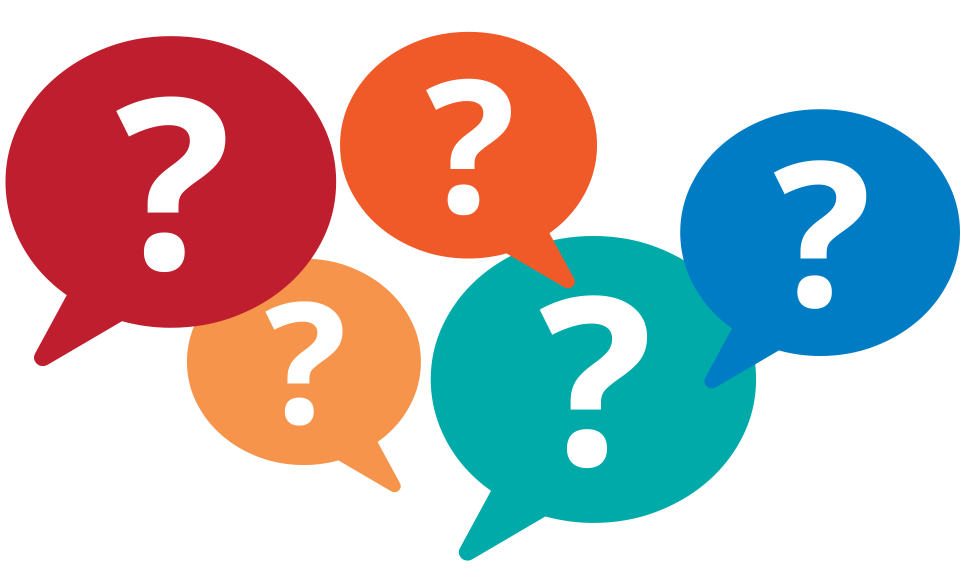